Форма № 30 «Сведения о медицинской организации»
Раздел III. «Деятельность медицинских организаций по оказанию медицинской помощи в амбулаторных условиях»
1. Работа врачей медицинской организации в амбулаторных условиях
    (2100)  					                                                                                          Код по ОКЕИ: единица – 642
Графа 3 не равна всем посещениям.
Все посещения = графа 3 + графа 9.
Таблица 2100 заполняется на основании сведений, содержащихся в
«Талоне пациента, получающего медицинскую помощь в амбулаторных условиях» (ф. № 025-1/у).

Посещения учитываются только при наличии соответствующей записи в
медицинской карте пациента, получающего медицинскую помощь в
амбулаторных условиях.
1. Работа врачей медицинской организации в амбулаторных условиях
    (2100)  					                                                                                          Код по ОКЕИ: единица – 642
в таб. 2100 стр. 1.1 данные вносятся              при наличии
соответствующих структурных подразделений, указанных в таб. 1001 по стр. 3 
и
 наличии соответствующих должностей и физических лиц в таб. 1104
2. Кабинеты, отделения, подразделения
  (1001)	       	                                                Код по ОКЕИ: единица  642
(1104)                                                                                                                            Коды по ОКЕИ: единица  642, человек  792
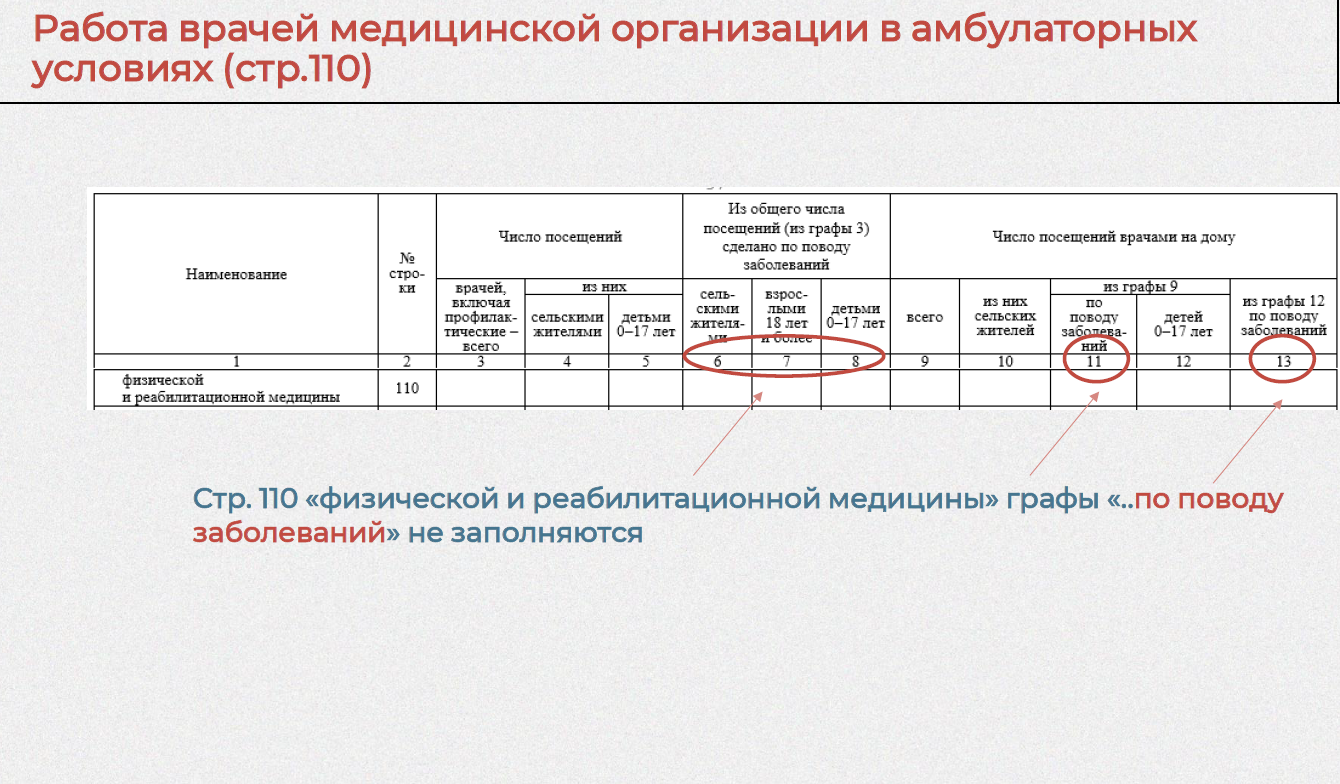 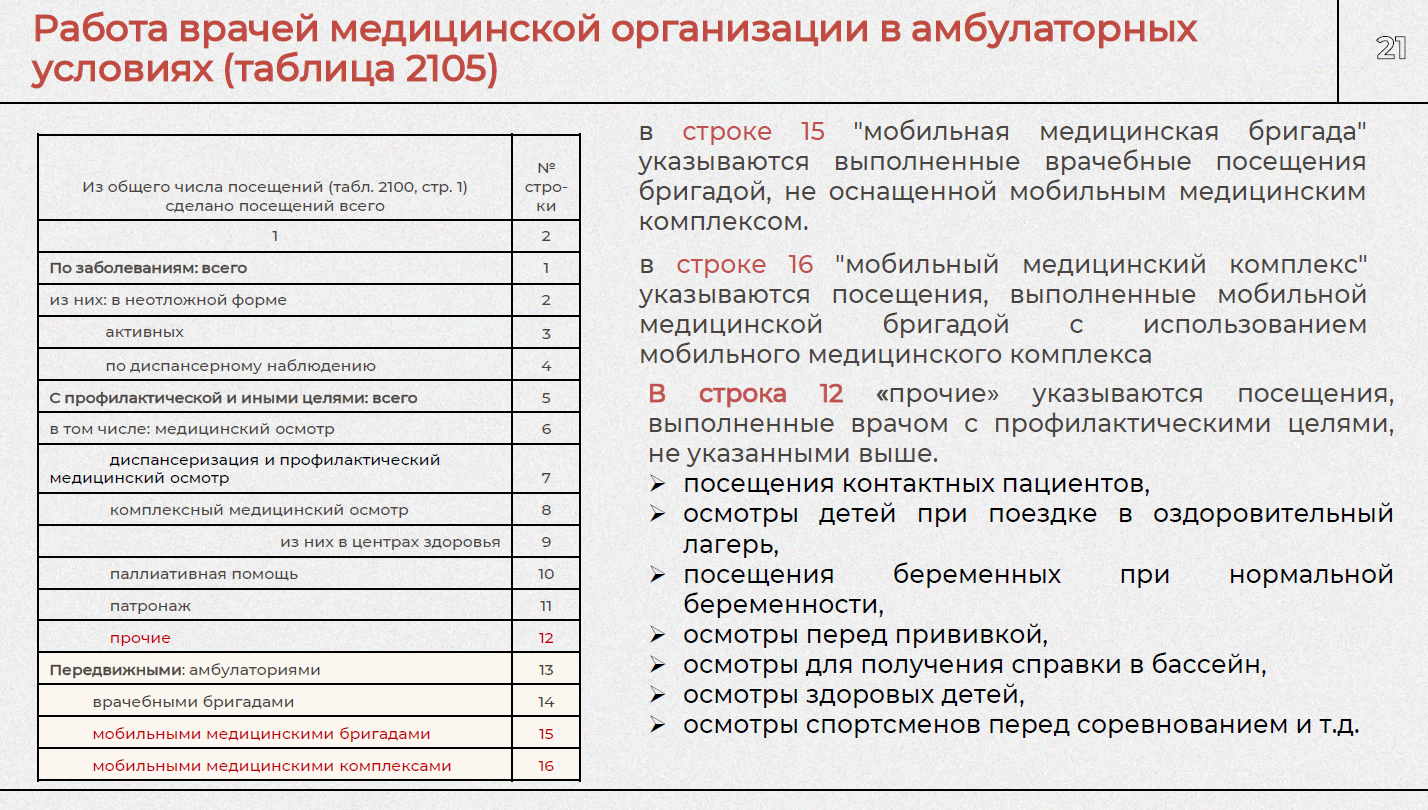 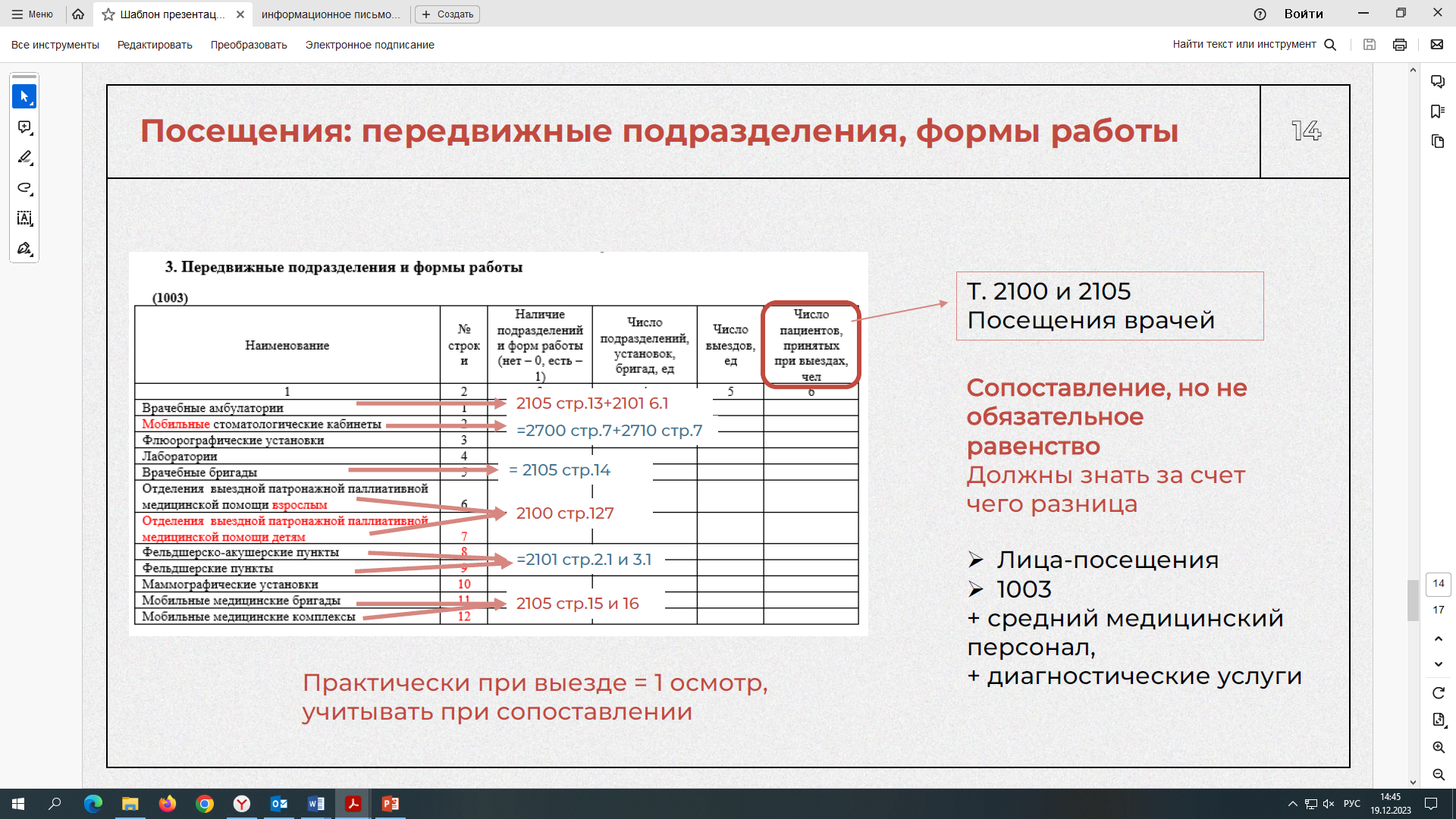 1. Работа врачей медицинской организации в амбулаторных условиях
    (2100)  					                                                                                          Код по ОКЕИ: единица – 642
В строках с 87 «стоматологи» по 91 «стоматологи-хирурги» указывают
сведения о числе посещений к врачам-стоматологам, включая врачей-стоматологов передвижных установок и кабинетов в образовательных организациях, а также в санаторно-курортных организациях и в организациях, оказывающих медицинскую помощь только в стационарных условиях (психиатрические больницы, туберкулезные и т.д.). Также их работа отображается в т.2710
В т.2100 без зубных техников и гигиенистов – они в таблице 2700 отдельно.
1. Работа врачей медицинской организации в амбулаторных условиях
    (2100)  					                                                                                          Код по ОКЕИ: единица – 642
В строке 124 указываются посещения врачей-специалистов, оказывающих помощь в отделении (кабинете, пункте) неотложной медицинской помощи (при наличии его в структуре поликлиники медицинской организации), а также при оказании неотложной медицинской помощи на дому.
В строке 125 указываются посещения врачей-специалистов, оказывающих паллиативную медицинскую помощь в отделении (кабинете) паллиативной медицинской помощи (при наличии его в структуре поликлиники медицинской организации).
В строке 127 «Кроме того, психологи» указывается деятельность психологов в медицинской организации. Показывается деятельность психологов, оказываемая в амбулаторных условиях  и в общее количество посещений в табл. 2100 не включается.
1. Работа врачей медицинской организации в амбулаторных условиях
    (2100)  					                                                                                          Код по ОКЕИ: единица – 642
Внутритабличный контроль:

в строку 1 «врачи - всего» складываются посещения со строк 5 по 123, за исключением входящих строк и кроме того психологов;

- всего врачебных посещений по медицинской организации равно сумме граф 3+9;
- всего посещений, выполненных «сельскими жителями» равно сумме граф 4+10;
- всего посещений «детей 0-17 лет» равно сумме граф 5+12;
- всего посещений по «поводу заболевания всего» равно сумме граф 7+8+11, 
                                                                            из них по «поводу заболевания дети 0-17 лет» равно сумме граф 8+13;
Контроли по таб. 2105
(2105)                                                                                                                                                                                                               Код по ОКЕИ: единица – 642
Таб. 2105, стр. 1, гр. 3 = таб. 2100, стр. 1, гр. 7 + 8 + 11
Таб. 2105, стр. 1, гр. 4 ≥ таб. 2100, стр. 1, гр. 6
Таб. 2105, стр. 1, гр. 5 = таб. 2100, стр. 1, гр. 8 + 13
Таб. 2105, стр. 5, гр. 5 = таб. 2100, стр. 1, (гр. 5 + 12) – (гр. 8 + 13)
Таб. 2105, стр. 5, гр. 3 = таб. 2100, стр. 1, (гр. 3 + 9) – (гр. 7 + 8 + 11)
Таб. 2105, стр. 5, гр. 4 ≥ таб. 2100, стр. 1, (гр. 4 + 10) – Таб. 2105, стр. 1, гр. 4
стр. 1 = стр. 2 + стр. 3 + стр. 4 
стр. 5 = стр. 6 + стр. 7 + стр. 8 + стр. 10 + стр.11 + стр. 12
(2105)                                                                                                                                                                                                               Код по ОКЕИ: единица – 642
В строку 7 «диспансеризация» включаются посещения, выполненные в рамках диспансеризации определенных групп взрослого населения, госслужащих и муниципальных служащих, а также детей-сирот.
В строке 8 «комплексный медицинский осмотр» указываются посещения в центры здоровья и посещения, выполненные в рамках комплексных
обследований участников (инвалидов) Великой Отечественной войны (за исключением, выполненных в рамках диспансеризации определенных групп
взрослого населения).
В строке 15 «мобильная медицинская бригада» 
указываются выполненные врачебные посещения бригадой, не оснащенной мобильным медицинским комплексом.
(должны быть данные в таб. 1003, стр. 10).
В строке 12 «прочие» указываются посещения, выполненные врачом с профилактическими целями, не указанными в данной таблицы.
В строке 16 «мобильный медицинский комплекс»
 указываются выполненные врачебные посещения бригадой, оснащенной мобильным медицинским комплексом
(должны быть данные в таб. 1003, стр. 11).
(2101)				                                                                 Код по ОКЕИ: единица – 642
(2101)				                                                                 Код по ОКЕИ: единица – 642
(2101)				                                                                 Код по ОКЕИ: единица – 642
Не учитываются в виде учетной единицы - «посещение» 

Работа среднего медицинского персонала лабораторий, рентгеновских, физиотерапевтических, лечебно-физкультурных и других вспомогательных отделений (кабинетов), где учету подлежит число отпущенных процедур (выполненных анализов, исследований и др.);

Посещения к зубным врачам и гигиенистам стоматологическим;

-    Предрейсовые и послерейсовые осмотры, проведенные медицинскими сестрами.
(2101)				                                                                 Код по ОКЕИ: единица – 642
В таб. 2101 стр. 4 включаются сведения о числе посещений к среднему медицинскому персоналу, ведущему самостоятельный прием, как в пунктах, так и в отделениях и кабинетах неотложной помощи,                то есть при наличии
соответствующих структурных подразделений, указанных в таб. 1001 по стр. 70 «отделения (пункты, кабинеты неотложной медицинской помощи, оказывающей медицинскую помощь в амбулаторных условиях)».
2. Кабинеты, отделения, подразделения
  (1001)	       	                                                Код по ОКЕИ: единица  642
(2101)				                                                                 Код по ОКЕИ: единица – 642
В строке 6 «в амбулаториях» указываются посещения среднего медицинского персонала во врачебных амбулаториях, входящих в состав медицинской организации и самостоятельного юридического лица. 
Данные вносятся при наличии
соответствующих структурных подразделений, указанных в таб. 1001 по стр. 3 и наличии соответствующих должностей и физических лиц в таб. 1104
Если в амбулаториях организован кабинет неотложной медицинской помощи, то посещения среднего медицинского персонала показываются в строке 4 и 6.
 
В строку 1 данные посещения не должны дублироваться дважды.

В строке 6.1 «из них: в передвижных» указываются посещения среднего медицинского персонала, выполненных на передвижных врачебных амбулаториях.
(2104)                                                                                                                                                                                                                Код по ОКЕИ: единица – 642
В таблице 2104 указываются посещения из общего числа посещений (из таблицы 2100).
1. Работа врачей медицинской организации в амбулаторных условиях
    (2100)  					                                                                                          Код по ОКЕИ: единица – 642
(2107)                                                                                                                                                                                              Код по ОКЕИ: единица – 642
Работа медицинских организаций и их подразделений, оказывающих медицинскую помощь в амбулаторных условиях, участвующих в создании и тиражировании «Новой модели медицинской организации», посещения: к врачам, всего 1 __________, из них: сельских жителей 2 _________, к среднему медицинскому персоналу 3 ________, из них: сельских жителей 4 ________.
В таблице указывается деятельность (посещения) медицинских организаций и их подразделений, оказывающих медицинскую помощь в амбулаторных условиях, участвующих в создании и тиражировании «Новой модели медицинской организации» и с созданной современной инфраструктурой оказания медицинской помощи детям.

Сведения о количестве посещений в таблице 2107 указываются в целом по медицинской организации с учетом выполненных посещений на дому.
 
Данные должны сопоставляться с таб. 1000, гр. 4 и  таб. 1001, стр13.1, 30.1, 31.1, 85.1.
Контроли таб. 2107:

к врачам, всего п.1 = таб. 2100, стр. 1, гр. 3 + гр. 9
из них: сельских жителей п.2 = таб. 2100, стр. 1, гр. 4 + гр.10
к среднему медицинскому персоналу п.3 = таб. 2101, стр. 1, гр. 3 
из них: сельских жителей п.4 = таб. 2101, стр. 1, гр. 4
(2108)                                                                                                                                                                                                                                                                              Код по ОКЕИ: единица – 642
Работа медицинских организаций и их подразделений (детские поликлиники, детские поликлинические отделения медицинских организаций, консультативно-диагностические центры для детей), посещения: к врачам, всего 1_____, из них: сельских жителей 2 _____, к среднему медицинскому персоналу 3 ________, из них: сельских жителей 4 ________, из них в медицинских организациях и их подразделениях с созданной современной инфраструктурой оказания медицинской помощи детям, посещения: к врачам, всего 5__________, из них: сельских жителей 6 _________, к среднему медицинскому персоналу 7 ________, из них: сельских жителей 8 ________.
Контроли таб. 2108:

к врачам, всего п.1 = таб. 2100, стр. 1, гр. 5 + гр. 12
из них: сельских жителей п.2 = таб. 2105, стр. 1 + стр. 5, гр. 6

к врачам, всего 5 
из них: сельских жителей 6 
к среднему мед. персоналу 7
из них: сельских жителей 8
Если вы – МО с современной инфраструктурой, то пункты с 5 по 8 = пунктам с 1 по 4,
Если вы – МО без современной инфраструктуры, то пункты с 5 по 8 вами не заполняются
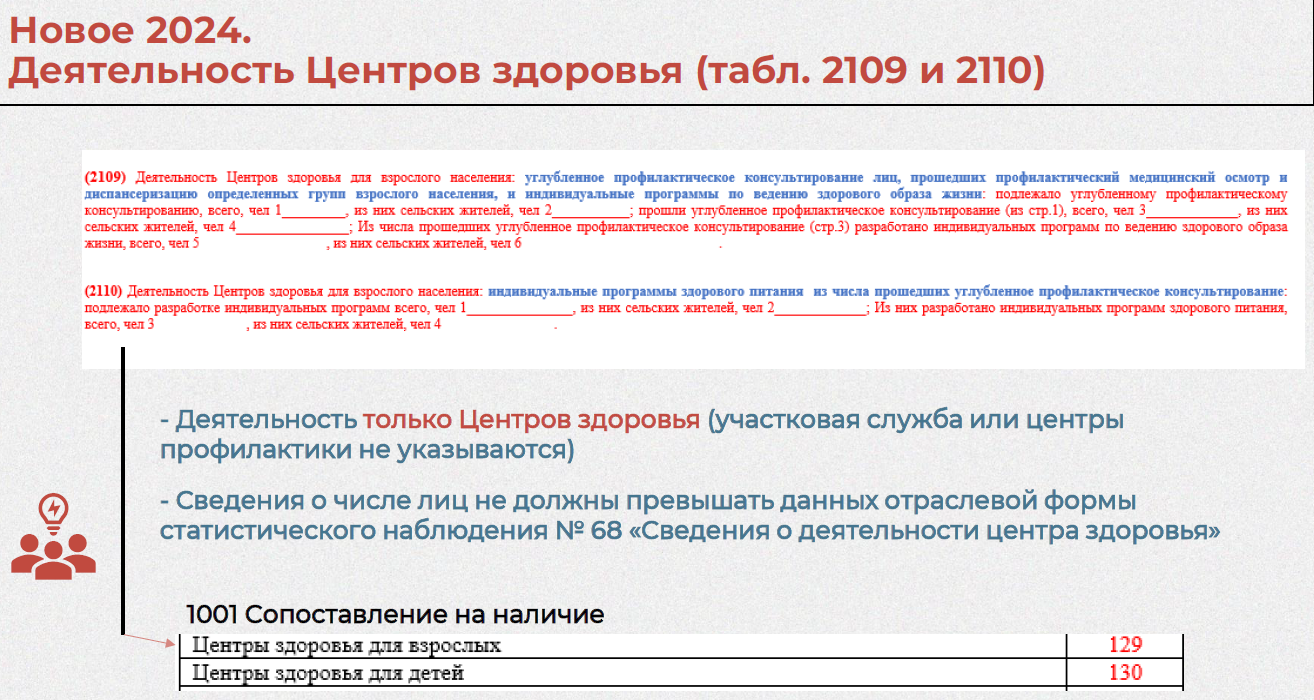 5. Профилактические осмотры и диспансеризация, проведенные медицинской организацией
(2510)					                          	                                                      Код по ОКЕИ: человек  792
IV и V группы здоровья сверяем с инвалидами т. 2610
В гр. 3 число подлежащих осмотру и гр. 5 число осмотренных включают физических лиц только один раз в году, независимо от того, сколько раз в году они подлежали осмотру и были осмотрены. 
Число осмотренных  в гр. 5 должно равняться числу подлежащих осмотру по гр. 3 или быть меньше этого числа.
По стр. 8 проводится контроль по лицам старше трудоспособного возраста 
Стр. 8– стр. 8.1 ≥ стр. 8.2 – стр. 8.2.1
Перед внесением данных в гр. 3, необходимо сверяться с плановыми цифрами подлежащих осмотрам по категориям, которые утверждаются распорядительным документом органа управления здравоохранения субъекта и могут корректироваться на конец отчетного периода.
В стр. 8 включаются данные т. 2516 (обязательные предварительные и периодические профосмотры отдельных категорий, на это и идет разница между 8 строкой и строкой 8.2
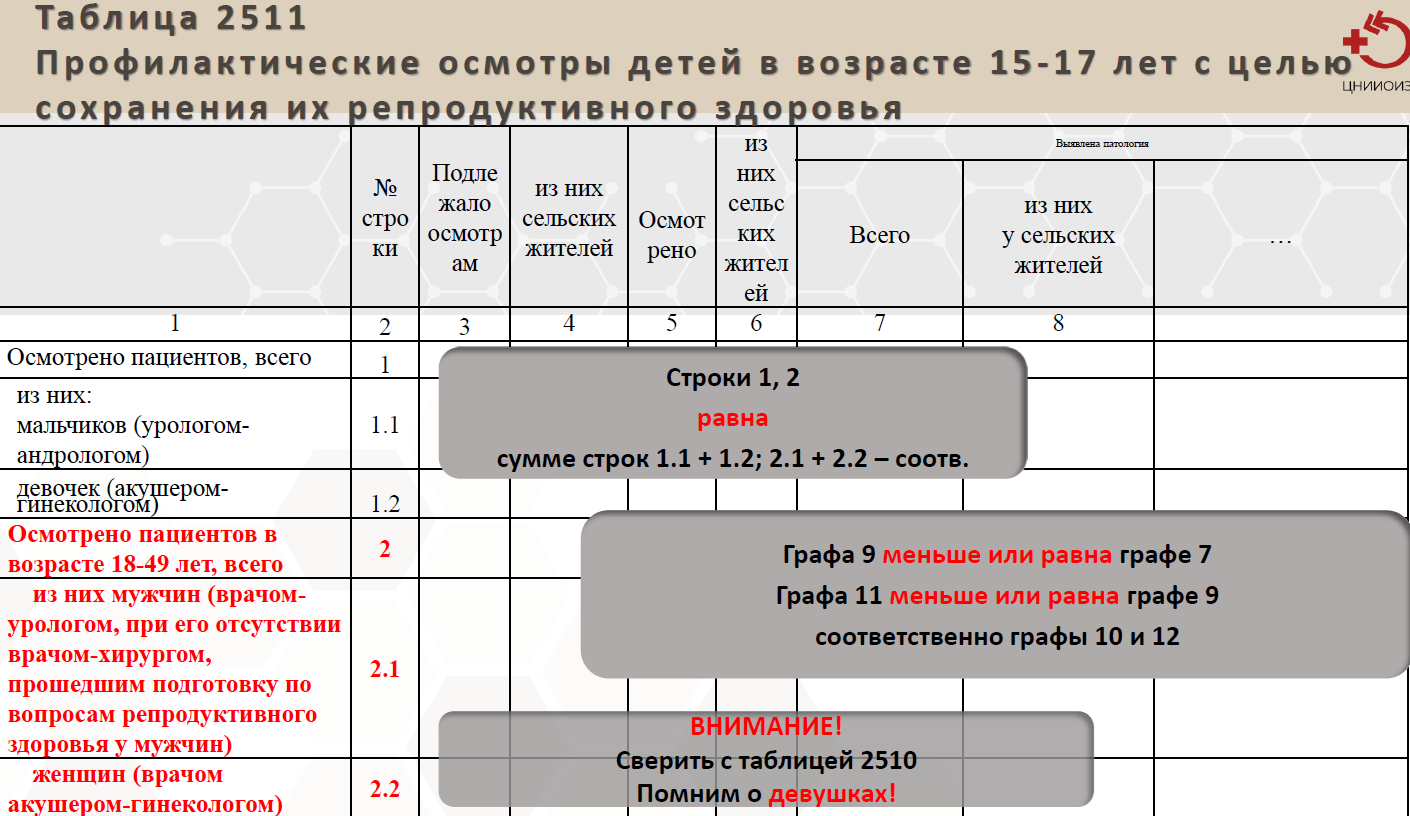 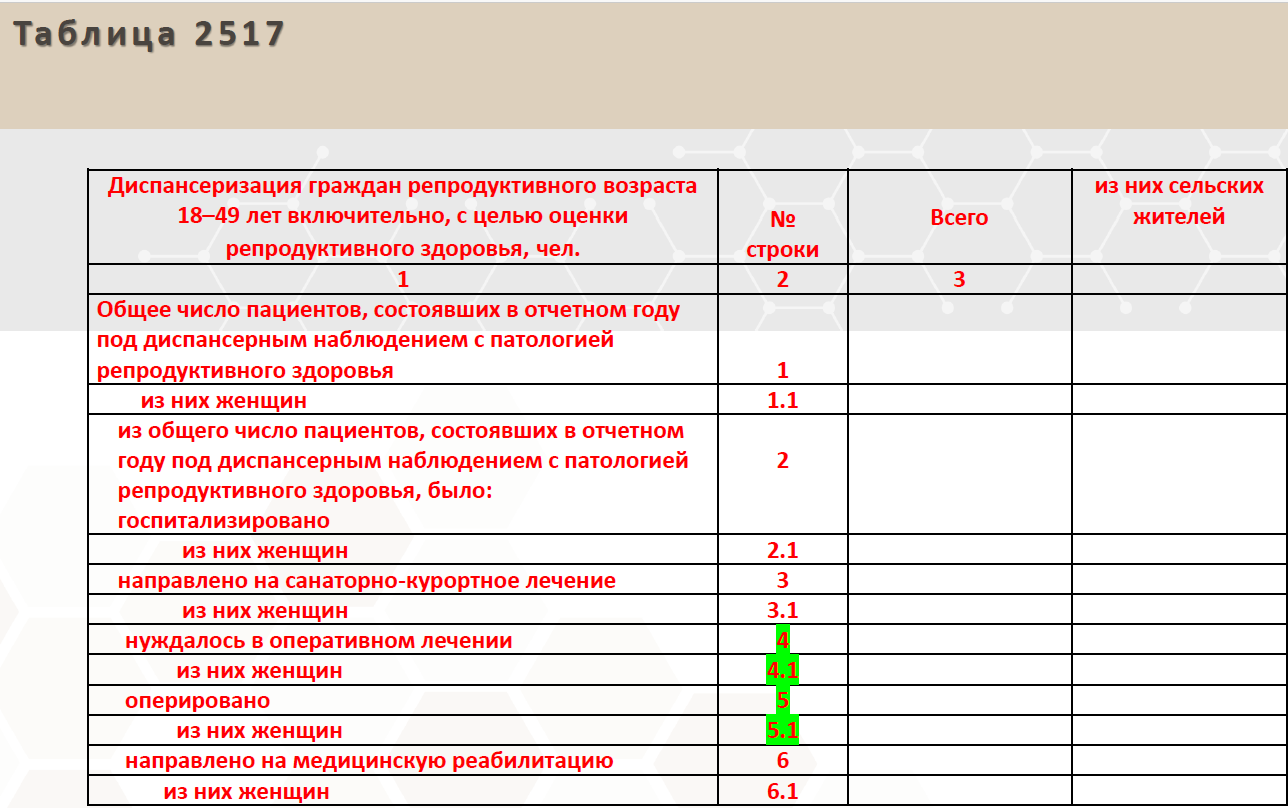 Межформенный контроль с формой 33
Обследования на туберкулез показываются по основному методу диагностики, 
который для взрослых и детей 15 – 17 лет является метод флюорографии, 
для детей до 14 лет включительно – метод иммунодиагностики.
(2513) 				                                                                                                              Коды по ОКЕИ: человек  792
В строку 2 включают все флюорографии независимо от того, где они были проведены (ведомственные, частные и другие медицинские организации), на основании подтверждающего документа: результат вклеивается в медицинскую карту пациента, получающего медицинскую помощь в амбулаторных условиях - учетная форма № 025/у), с обязательной отметкой во флюорокартотеке.
В строку 3 включают все бактериоскопии, независимо от того, в каких медицинских организациях они были проведены, но только при отсутствии проведенной флюорографии.
Сумма строк 1.1 +1.2 + 1.3 = сумме строк 4 + 5 + 6  Разницу пояснить
(2513) 				                                                                                                              Коды по ОКЕИ: человек  792
Контроль:

таб. 2513, по гр. 3, стр.1 – стр. 2 – 3 – 4 – 5 
    при наличии разницы ее необходимо пояснить!

таб. 2513, гр. 3, стр. 4 = таб. 5114, гр. 4, стр. 1.1

таб. 2513, гр. 3, стр. 5 = таб. 5114, гр. 4, стр. 1.2

таб. 2513, гр. 3, стр. 6 = таб. 5114, гр. 4, стр. 1.3

таб. 2513, гр. 3, стр. 4 + 5 = 
= таб. 5114, гр. 4, стр. 1.1 +1.2
4. Рентгенологические профилактические (скрининговые) обследования
 (5114) 												                                                                      Код по ОКЕИ: единица  642
Необходима сверка таблиц 2513 и 1050  (за минусом отказников)

таб. 2513, по гр. 3, стр. 1.1 + 1.2 + 1.3 + стр. 6 = таб. 1050, гр. 3, стр. 2 – стр. 2.1
(2513) 				                                                                                                              Коды по ОКЕИ: человек  792
7. Численность обслуживаемого прикрепленного населения
 (1050)		                                                                                                                                  Код по ОКЕИ: человек  792
Необходима сверка таблиц 2610 и 1050

таб. 2610, по гр. 3, стр. 2 = таб. 1050, по гр. 3, стр. 2.2 + стр. 2.3 стр. + стр. 2.4
таб. 2610, по гр. 3, стр. 2 + стр. 3 = таб. 1050, гр. 3, стр. 2 
таб. 2610, по гр. 3, стр. 4 = таб. 1050, гр. 3, стр. 3 
таб. 2610, по гр. 3, стр. 4.1 = таб. 1050, гр. 3, стр. 3.2
(2610)                                                                                                                                                                                                                Код по ОКЕИ: человек  792
7. Численность обслуживаемого прикрепленного населения
 (1050)		                                                                                                             Код по ОКЕИ: человек  792
Таблица 2610 включает сведения о числе всех инвалидов, состоящих на
учете в медицинской организации по состоянию на конец отчетного года.

Численность детей-инвалидов, указанная по строке 1, должна быть равна сведениям, указанным в форме №19 «Сведения о детях-инвалидах».
(2610)                                                                                                                                                                                                                Код по ОКЕИ: человек  792
Необходима сверка таблиц 2610 и 2510
таб. 2610, гр. 6 стр. 2 = таб. 2510, гр. 13, стр. 1
таб. 2610, гр. 6 стр. 3 = таб. 2510, гр. 13, стр. 3
таб. 2610, гр. 6 стр. 1 = таб. 2510, гр. 13, стр. 7
5. Профилактические осмотры и диспансеризация, проведенные медицинской организацией
(2510)					                          	                                                      Код по ОКЕИ: человек  792
(2610)                                                                                                                                                                                                                Код по ОКЕИ: человек  792
10. Результаты проведения медицинской реабилитации
(2850)                                                                                                                                                                                                Код по ОКЕИ: человек – 792
Необходима сверка таблиц 2610 и 2850

таб. 2610, по гр. 4 , стр. 2 + стр. 3 = таб. 2850, гр. 3, стр. 2.2
8. Работа врачей-стоматологов
(2710)		                                                                                   Коды по ОКЕИ: человек – 792; посещение в смену – 545, единица – 642
таб. 2710, стр. 1 по гр. 3 д. б. = таб. 2100, стр. (88+90+91+92) по гр. (3+9)
таб. 2710, стр. 4+5 по гр. 3 д. б. = таб. 2100, стр. (88+90+91+92) по гр. (5+12)
таб. 2710, стр. 6 по гр. 3 д. б. = таб. 2100, стр. (88+90+91+92) по гр. (4+10)
1. Работа врачей медицинской организации в амбулаторных условиях
    (2100)  					                                                                                          Код по ОКЕИ: единица – 642
10. Результаты проведения медицинской реабилитации
      (2850)                                                                                                                                                                                           Код по ОКЕИ: человек – 792
В графу 4 указываются пациенты с установленной группой инвалидности в рамках ИПРА.
Индивидуальная программа реабилитации или абилитации инвалида (ИПРА) — это документ, в котором перечислены все медицинские, профессиональные и иные мероприятия, на которые человек с инвалидностью вправе рассчитывать, а также услуги и технические средства, которые он вправе получить.

Пациентам без группы инвалидности формируется ИПРМ
(индивидуальный план реабилитационных мероприятий). 
ИПРМ в графы 4, 6 и 8
не включается.
10. Результаты проведения медицинской реабилитации
      (2850)                                                                                                                                                                                           Код по ОКЕИ: человек – 792
В графу 7 пациент показывается один раз. 

В случае повторного
прохождения курса реабилитации пациент должен быть показан в графе 9 один
раз вне зависимости от проведенных курсов.

Закончившим медицинскую реабилитацию считать выполнение на текущий год плановых реабилитационных мероприятий пациенту.
В строку 2 включаются сведения обо всех инвалидах, получающих льготное лекарственное обеспечение или отказавшиеся от него.